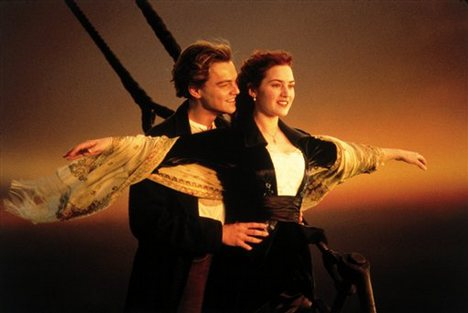 Romanticism in American Art and Literature
1800-1855
What led to Romanticism?
Independence in religion and politics
Expansion in America
Urbanization and industrialism (dehumanization)
Confusion generated by science (Darwin, for example)
Growing Distrust of Reason
Age of Reason              
Society is good because it curbs violent impulses.



Romanticism 
Civilization    corrupts!
Characteristics of Romanticism
1. Individualism

stability of the community 

fulfillment of the individual
Characteristics of Romanticism
2. The Rugged Hero

Youthful, innocent, intuitive
One with nature
Loner
Handsome, brave, moral and honorable
Characteristics of Romanticism
3. Individualism in Art

The artist is
-Apart from society
-A social critic and revolutionary
-A genius
-The true philosopher
Characteristics of Romanticism
4. Emotionalism

Backlash against rationalism characterized by Age of Reason
Feeling is the test of authenticity (not reason)
Characteristics of Romanticism
Emotionalism Continued

Imagination, intuition, and inspiration  creation of all art forms
Romantic artist = “inspired creator”  (not “technical master”)
Emphasis on spontaneity rather than being precision, control, or realism
Characteristics of Romanticism
Emotionalism Continued

Romantic love is a subject of poetry 
Poetry is a form of emotional communication
Painful and pleasurable emotions are equally valid to Romantic poets
Characteristics of Romanticism
5. Rejection of Traditional Authority

Influenced by American and French Revolutions
Authority derives from self
Questioning of government and societal hierarchies
Political statements popular in art
Characteristics of Romanticism
6. Nature and Mysticism

Love of and spiritual involvement with nature
Supernatural, awesome, horrifying, and overwhelming power of nature all highlighted
Characteristics of Romanticism
7. Primitivism
“civilization corrupts”
The child raised with the greatest possible freedom will develop in more admirable ways
Youth and infancy are valued above wisdom of old age
Innocence more valued than experience
Humans born into innocence (Puritans?)
Characteristics of Romanticism
8. Romantic Escapism

Urban vs. Rural settings
The romantic journey is to the countryside
Cities= greed, poverty, and dehumanization (Industrial Revolution)
Nature = escape, independence, moral clarity and purity
The Gothic novel
Wild, haunted landscapes
Supernatural events
Mysterious
Dreams and madness
Interest in unknown and unknowable
Poe was America’s greatest Romantic gothic writer
JMW TurnerFisherman at Sea
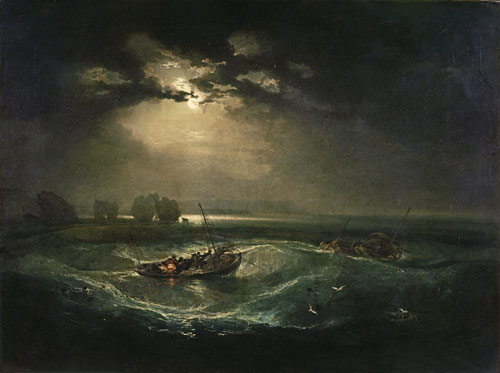 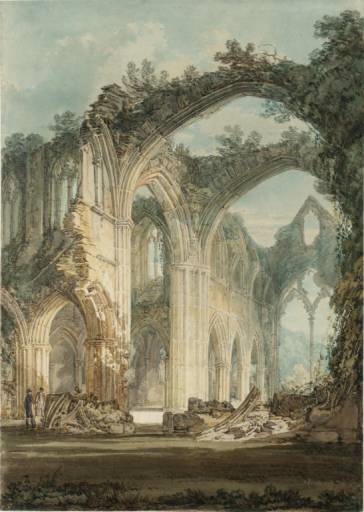 JMW TurnerThe Chancel and Crossing of Tintern Abbey, Looking Towards the East Window
Caspar David Freidrich Wanderer Above the Sea of Fog
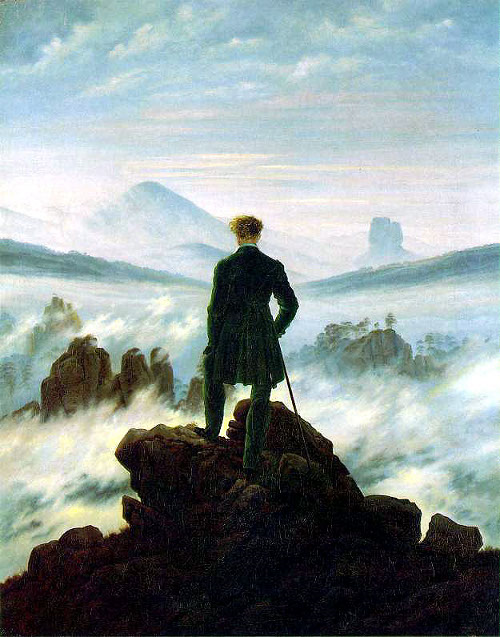 Infinite potential and possibility of man
Awesome, mysterious grandeur of nature
Caspar David FriedrichAbbey on an Oak Forest
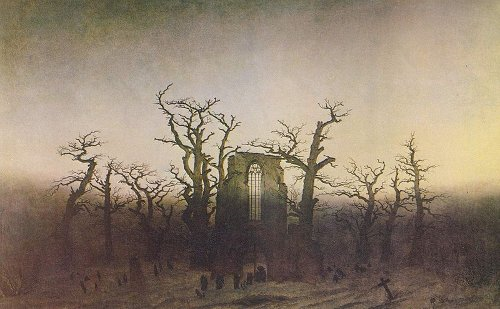 Thomas ColeThe Clove Catskills
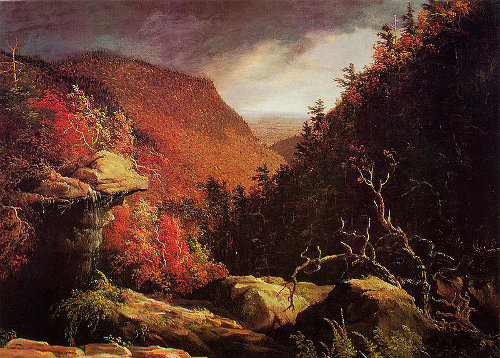 Thomas ColeThe Course of an EmpireThe Savage State
The Arcadian or Pastoral State
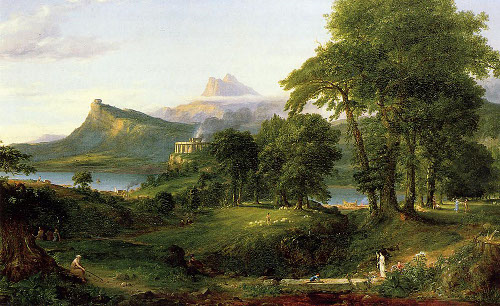 The Consummation of Empire
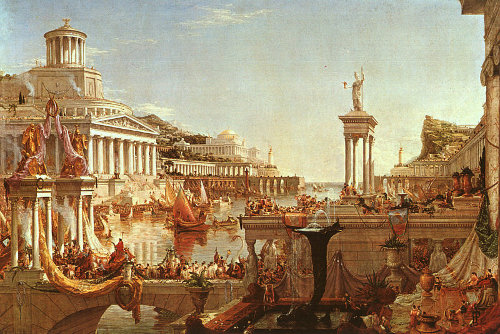 The Destruction
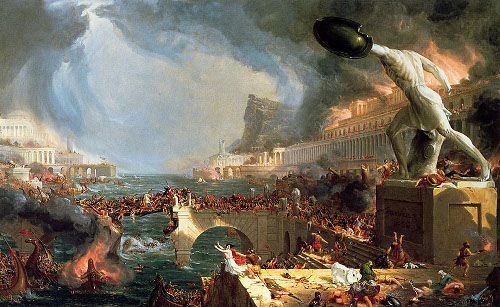 Desolation
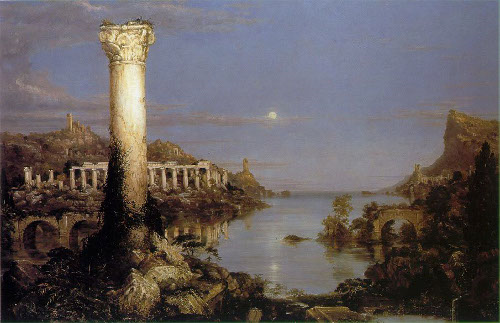